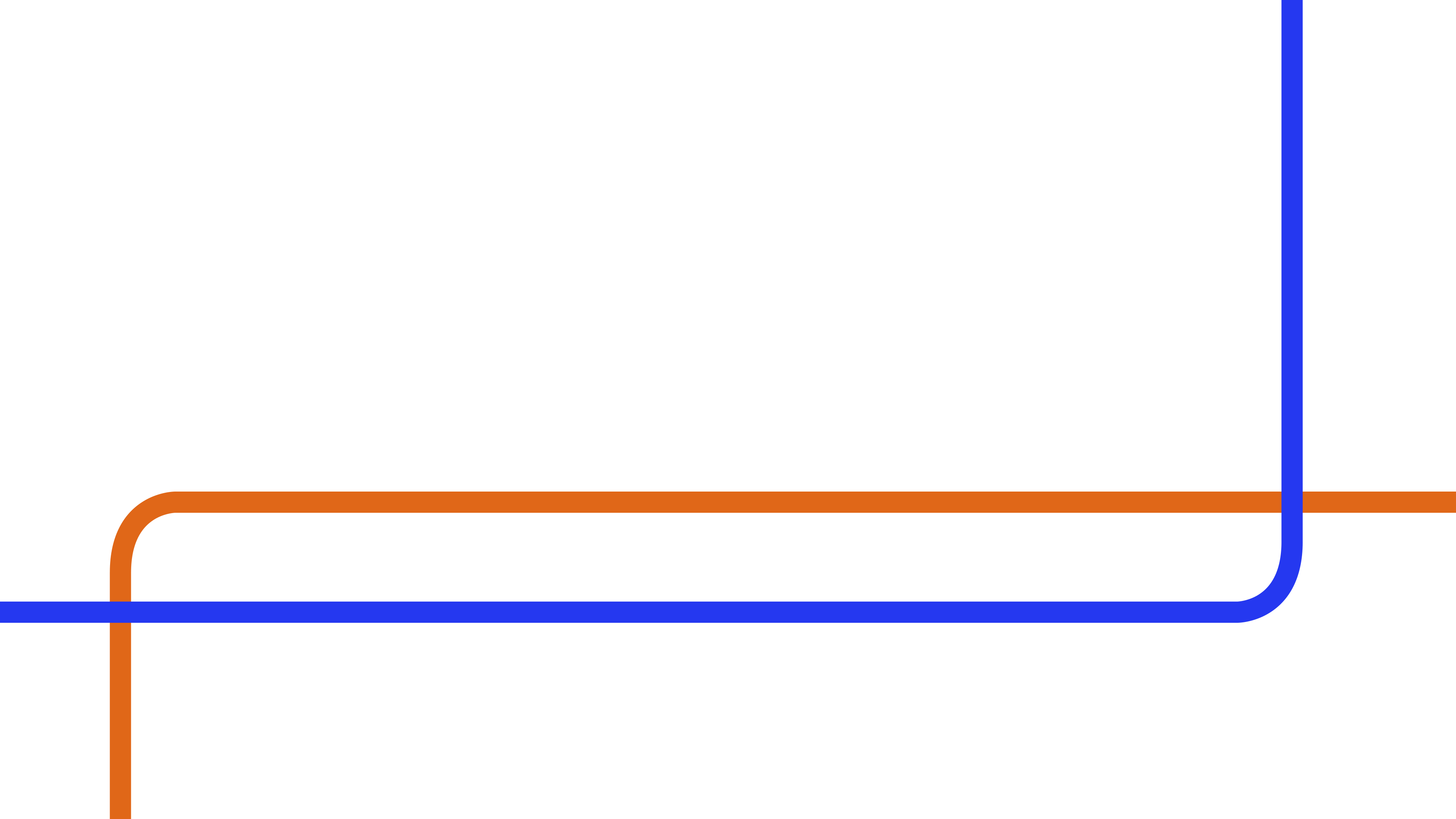 Retail Attica Bank
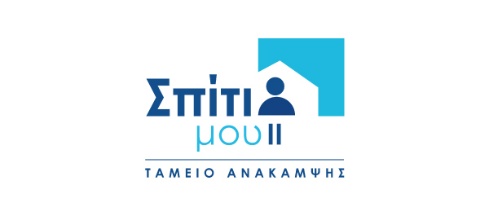 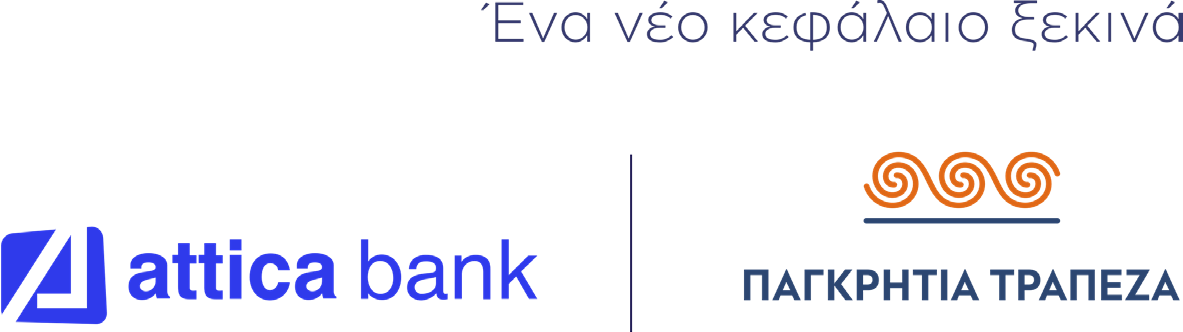 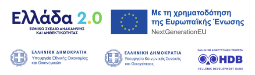 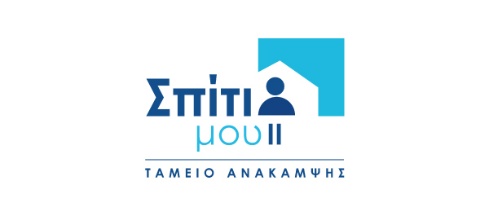 Ολοκληρωμένη Πρόταση ATTICA BANK
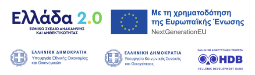 Πέρα από τα εξαιρετικά χαρακτηριστικά του Προγράμματος
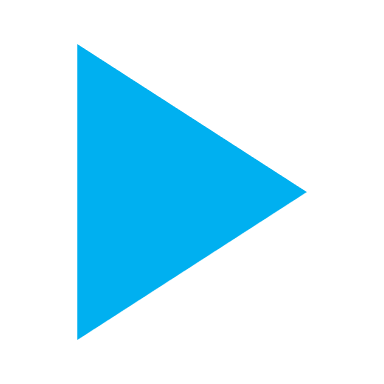 Πολύ χαμηλό επιτόκιο δανεισμού (περιθώριο Τράπεζας από 0,8%)
Μείωση συνολικού κόστους δανεισμού
Δυνατότητα χρηματοδότησης μεγαλύτερου ποσού λόγω της μειωμένης δόσης
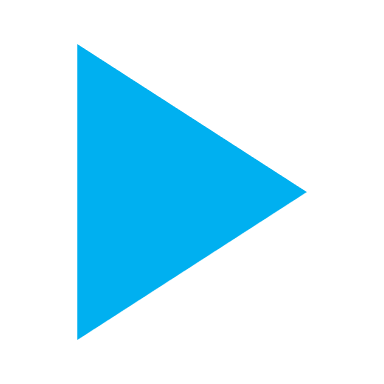 Ανάληψη από την Τράπεζα κόστους Νομικού & Τεχνικού ελέγχου
Ο Τεχνικός έλεγχος δε θα είναι ο συμβατικός. Σε συνεργασία με το ΤΜΕΔΕ προσφέρουμε επιπλέον:
Ενεργειακή αποτύπωση ακινήτου
Προτάσεις βελτίωσης με ένδειξη κόστους
Ένδειξη εμπορικής αξίας του ακινήτου μετά τις παρεμβάσεις
Συμβουλευτική για ένταξη σε προγράμματα ενεργειακής αναβάθμισης (ΕΞΟΙΚΟΝΟΜΩ, ΑΝΑΒΑΘΜΙΖΩ) και χρηματοδότηση με ευνοϊκούς όρους για αυτές τις παρεμβάσεις
Χωρίς έξοδα για την πιστοποίηση της ολοκλήρωσης των εργασιών από μηχανικό στο επερχόμενο πρόγραμμα ΑΝΑΒΑΘΜΙΖΩ
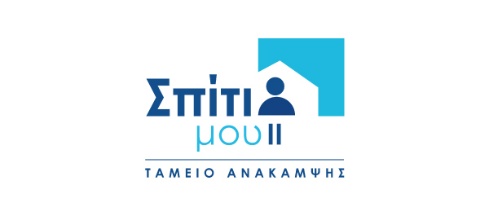 Ολοκληρωμένη Πρόταση ATTICA BANK
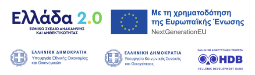 Γρήγορη αξιολόγηση και εκταμίευση αιτήσεων δανείων
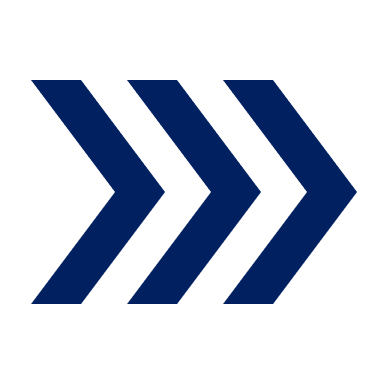 Τα Σημεία Υπεροχής:
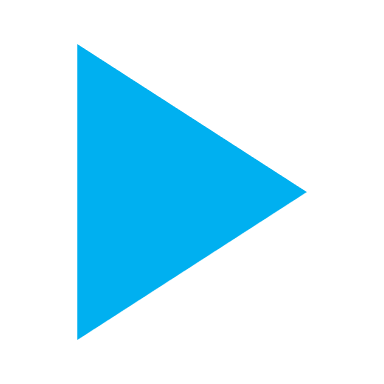 Γρήγορες Διαδικασίες
Fast track διαδικασία εκταμίευσης (μεταγραφή συμβολαίου - προσημείωση)
Συνεργασία με ΤΜΕΔΕ
Έτοιμος Νομικός & Τεχνικός έλεγχος για τα ακίνητα του χαρτοφυλακίου της RESOLUTE
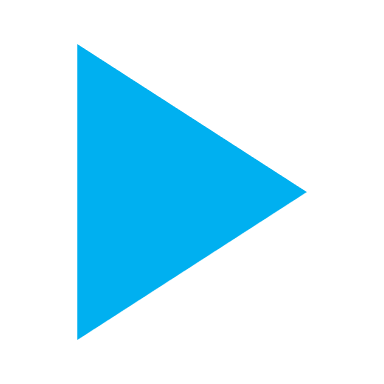 Υποστήριξη Ανεύρεσης ακινήτων με τα Χαρακτηριστικά του Προγράμματος 
Χρήση Data Analytics από την πλατφόρμα AskWire
Δυνατότητα αγοράς ακινήτων από το χαρτοφυλάκιο της RESOLUTE
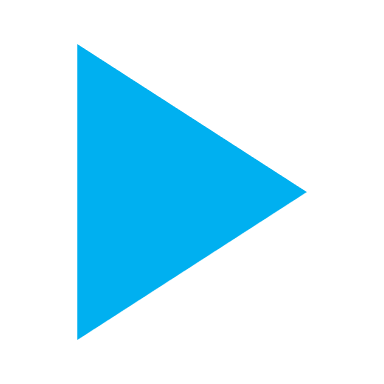 Αντιμετώπιση ενεργειακού κόστους και υποδομών ενεργειακής αναβάθμισης
Προνομιακή τιμολόγηση από Volton
Αντλίες Θερμότητας και λοιπός εξοπλισμός
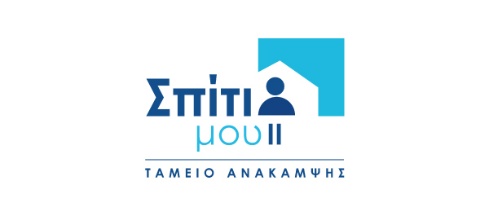 Ολοκληρωμένη Πρόταση ATTICA BANK
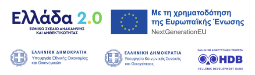 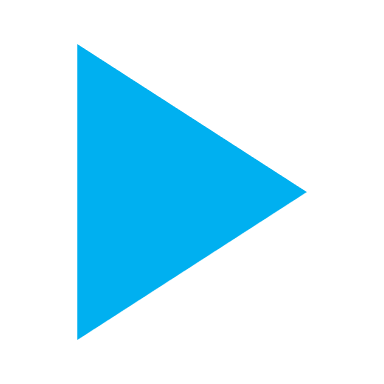 Παροχή Συμβουλευτικής
Από τα εξειδικευμένα στελέχη του δικτύου καταστημάτων χωρίς ραντεβού
Προσωποποιημένη υπηρεσία εξ αποστάσεως (Your Attica) στην οποία οι πελάτες μπορούν να απευθύνονται με διευρυμένο ωράριο για:
Καθοδήγηση
Προετοιμασία της αίτησης δανείου
Προώθηση ολοκληρωμένου φακέλου στο κατάστημα εξυπηρέτησης
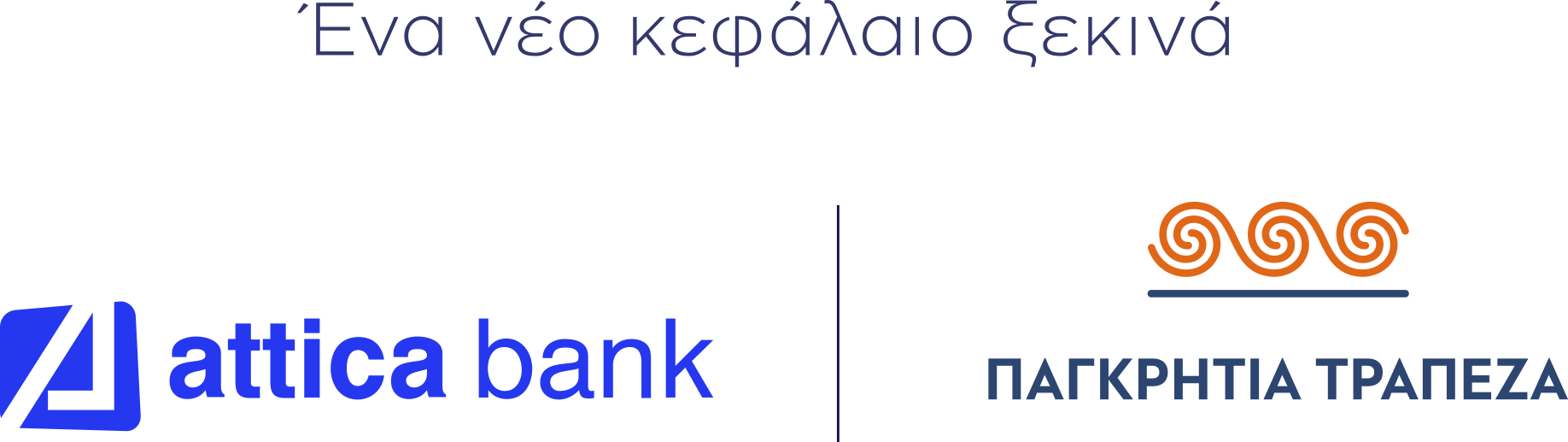